Lærerens rolle
Kurs 3
Utviklet av Oslo VO Rosenhof, publisert med støtte fra IMDI                                                                            www.språkstøtte.no
2019
1
- Oppsummering og dagens ord
- Oppfølging av observasjon 
- Lærerens roller i klasserommet
- Hvordan hjelpe andre å lære?
- Motivasjon
- Hva har vi snakket om i dag?
Plan for dagen
Utviklet av Oslo VO Rosenhof, publisert med støtte fra IMDI                                                                            www.språkstøtte.no
2019
2
Lærerens roller i klasserommet
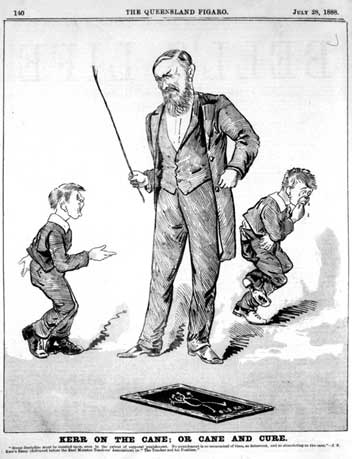 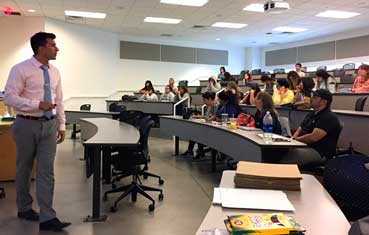 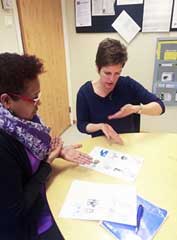 Lærerstyrt undervisning
Pararbeid
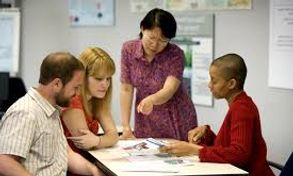 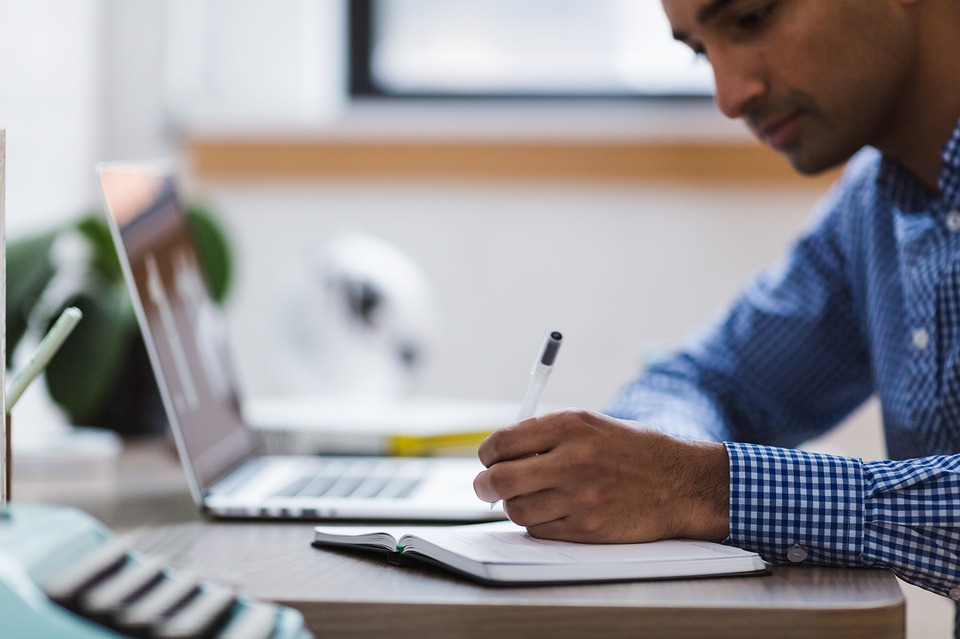 Gruppearbeid
Individuelt arbeid
Utviklet av Oslo VO Rosenhof, publisert med støtte fra IMDI                                                                            www.språkstøtte.no
3
2019
Hvordan lærte du da du var barn og gikk på skolen?
Hvordan lærer du best nå?
Oppgave 1
Utviklet av Oslo VO Rosenhof, publisert med støtte fra IMDI                                                                            www.språkstøtte.no
2019
4
Hvordan kan vi hjelpe noen å lære?
Ikke rullestol, men krykke.
Utviklet av Oslo VO Rosenhof, publisert med støtte fra IMDI                                                                            www.språkstøtte.no
2019
5
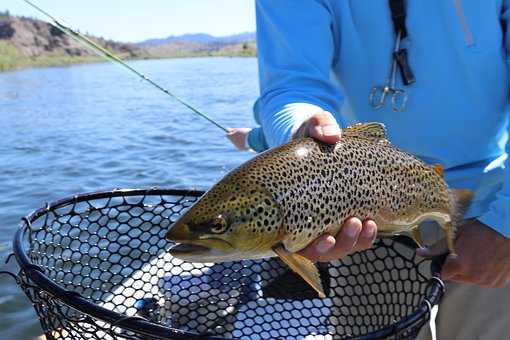 Gi en fisk ellerlære å fiske?
Utviklet av Oslo VO Rosenhof, publisert med støtte fra IMDI                                                                            www.språkstøtte.no
2019
6
Hvordan kan du hjelpe andre å lære?Snakk sammen.
Utviklet av Oslo VO Rosenhof, publisert med støtte fra IMDI                                                                            www.språkstøtte.no
7
2019
Motivasjon
støtte                 oppmuntring		mestring
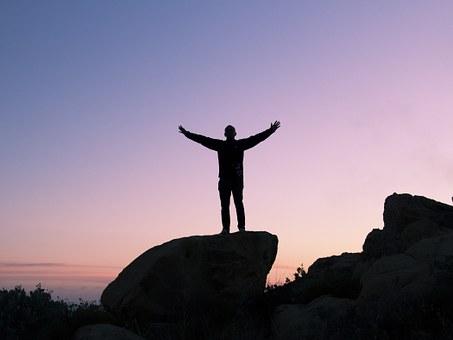 Utviklet av Oslo VO Rosenhof, publisert med støtte fra IMDI                                                                            www.språkstøtte.no
8
2019
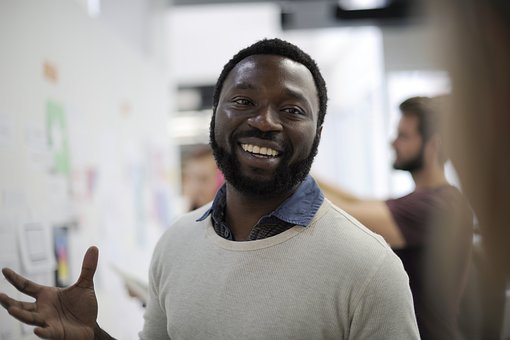 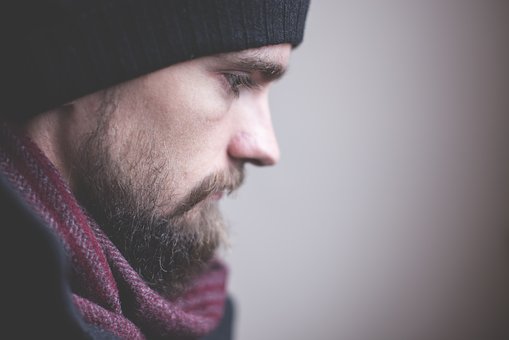 Å miste motivasjon
Jeg forstår ikke.
Det er vanskelig.
Det er unyttig.
Det er kjedelig.
Det tar for lang tid.
Jeg er dum.
Å bli motivert
Jeg forstår forklaringen.
Det går bedre nå.
Det er viktig å lære dette.
Det er interessant og morsomt.
Tiden går fort.
Jeg er flinkere enn jeg trodde.
Utviklet av Oslo VO Rosenhof, publisert med støtte fra IMDI                                                                            www.språkstøtte.no
2019
9
Du er modigere enn du vet, sterkere enn du tror og klokere enn du forstår.
Utviklet av Oslo VO Rosenhof, publisert med støtte fra IMDI                                                                            www.språkstøtte.no
2019
10
Hvordan kan vi motivere andre?
Oppgave 4
Utviklet av Oslo VO Rosenhof, publisert med støtte fra IMDI                                                                            www.språkstøtte.no
2019
11
Hva har vi snakket om i dag? 
Husk dagens ord og oppsummering.
Hva har vi snakket om i dag?
Utviklet av Oslo VO Rosenhof, publisert med støtte fra IMDI                                                                            www.språkstøtte.no
2019
12